A
ASCII-kode
Melding frå lærar
som ASCII:
som bokstavar:
Melding til elev
Bokstavar du skal sende
Melding som ASCII
Melding frå elev
Melding du tar imot
Bokstavar sende frå mottakar
B
ASCII-kode
Kryptert kode de tar imot frå lærar
Dekryptert ASCII-kode
Melding send frå lærar
Bokstavar de skal sende til eit anna elevpar
Melding som ASCII-kode
Kryptert melding de skal sende til mottakar
Kryptert melding de tar imot frå eit anna elevpar
Dekryptert ASCII-kode
Melding send frå mottakar
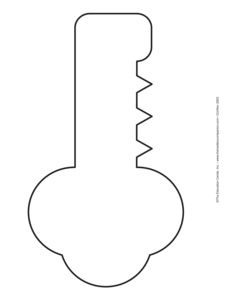 Krypteringsnøkkel – forklar korleis du krypterer
Skriv i begge nøklane slik at både mottakar og avsendar har nøkkelen.
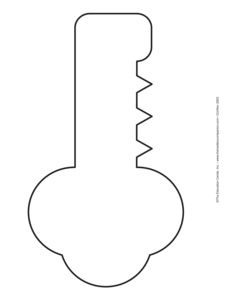 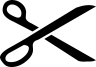